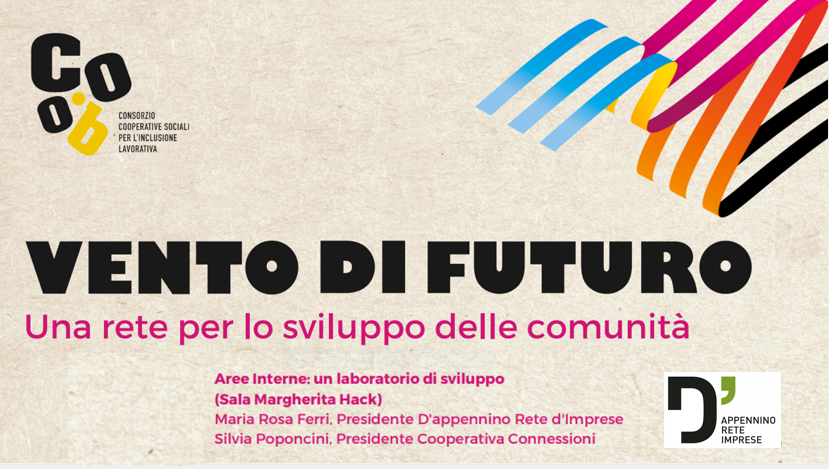 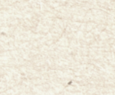 Spopolamento: dati europei
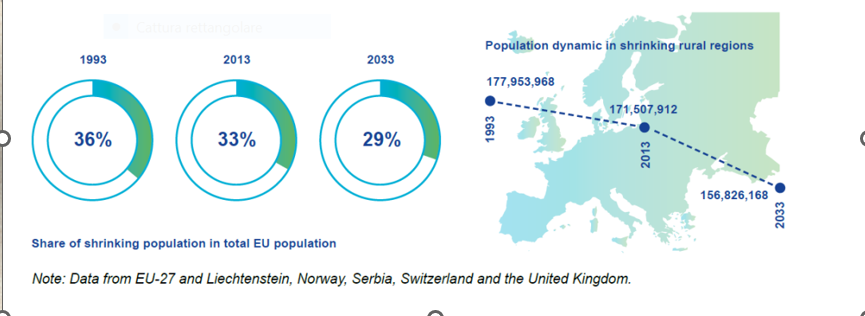 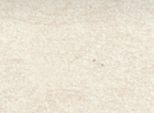 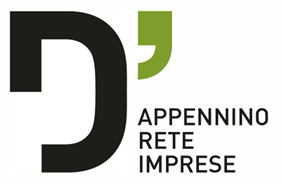 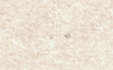 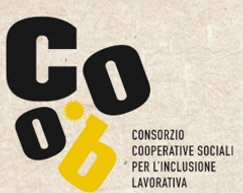 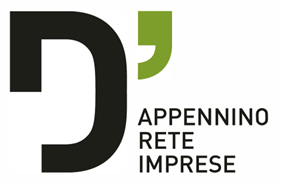 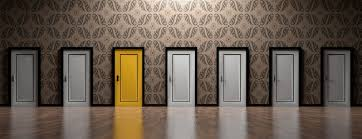 OpportunitàQualità della vita
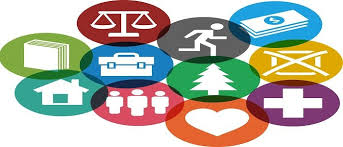 Agenda territoriale 2030
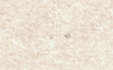 Obiettivi strategici di Policy (OP)
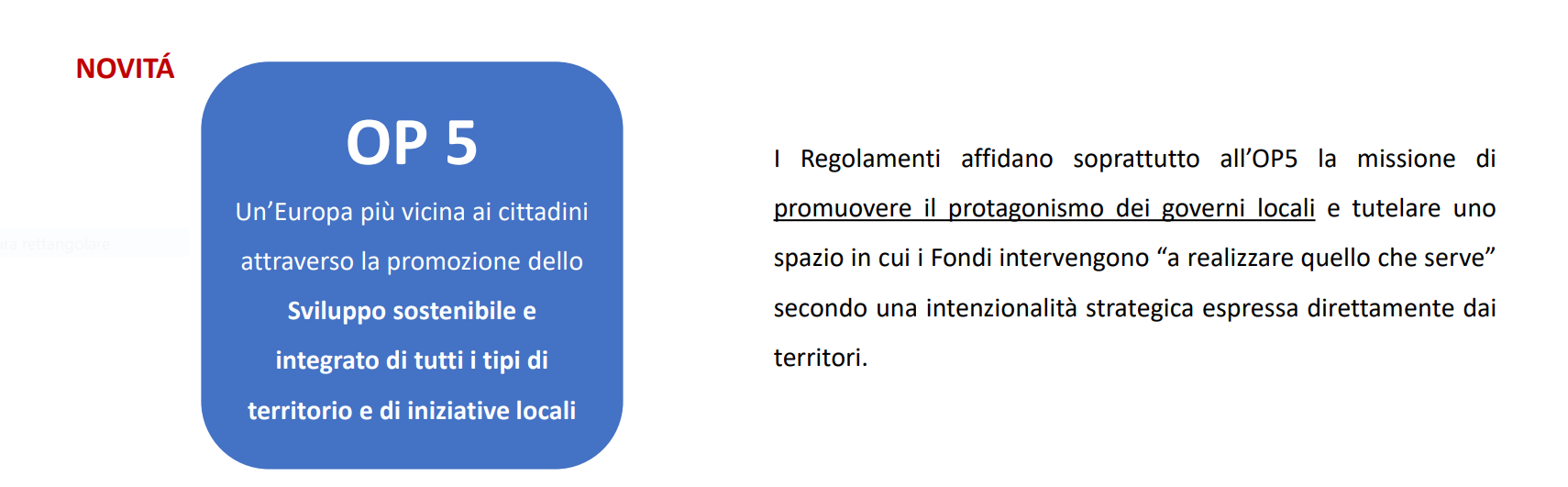 Strategia Nazionale Aree Interne
è una politica territoriale diretta al miglioramento della qualità dei servizi ai cittadini e delle opportunità economiche nei territori interni , contemplata per la prima volta nel Programma Nazionale di Riforma (PNR) dell’anno 2014 e definita nell’Accordo di Partenariato 2014 – 2020.
Strategia Nazionale Aree Interne
Nel breve periodo, la Strategia ha il duplice obiettivo di adeguare la quantità e la qualità dei servizi di Salute, Scuola e Mobilità (cosiddetti servizi di cittadinanza), e di promuovere progetti di sviluppo che valorizzino il patrimonio naturale e culturale di queste aree, puntando anche su filiere produttive locali (mercato). Nel lungo periodo, l’obiettivo della Strategia nazionale per le aree interne è quello di invertire le attuali tendenze demografiche delle aree interne del Paese.
La Regione toscana
Le aree interne
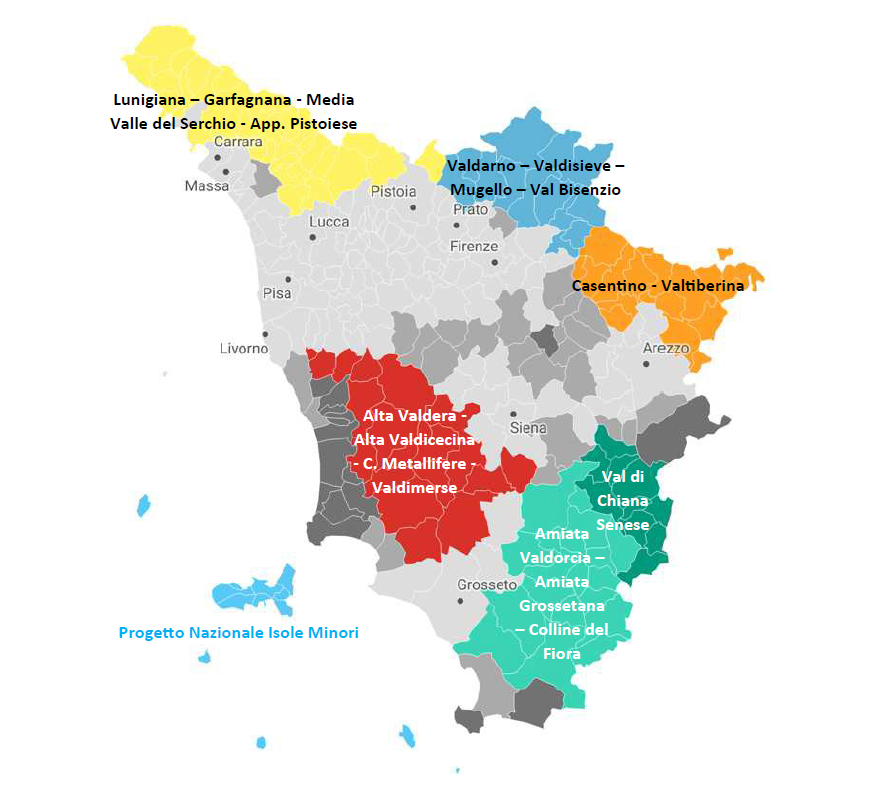 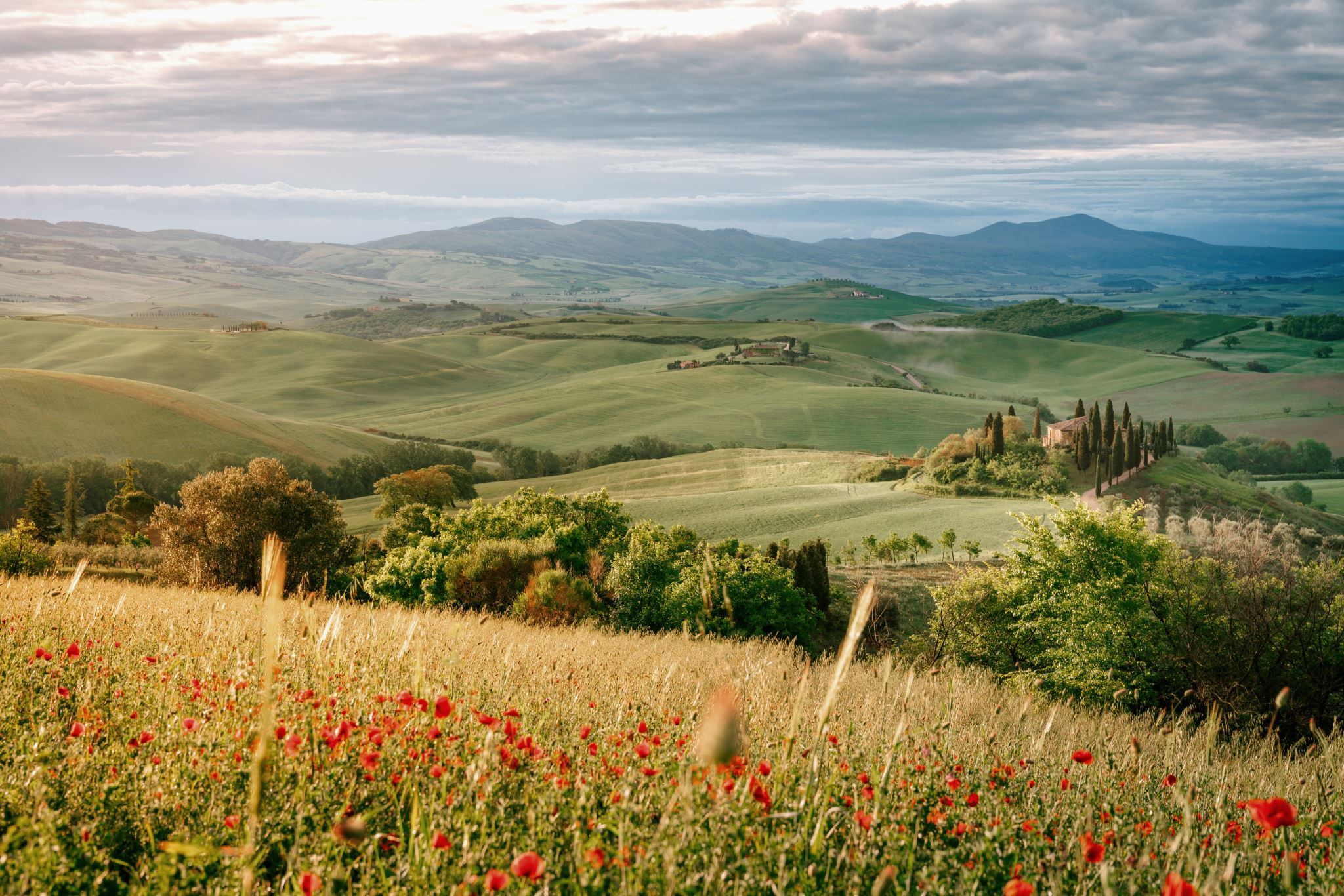 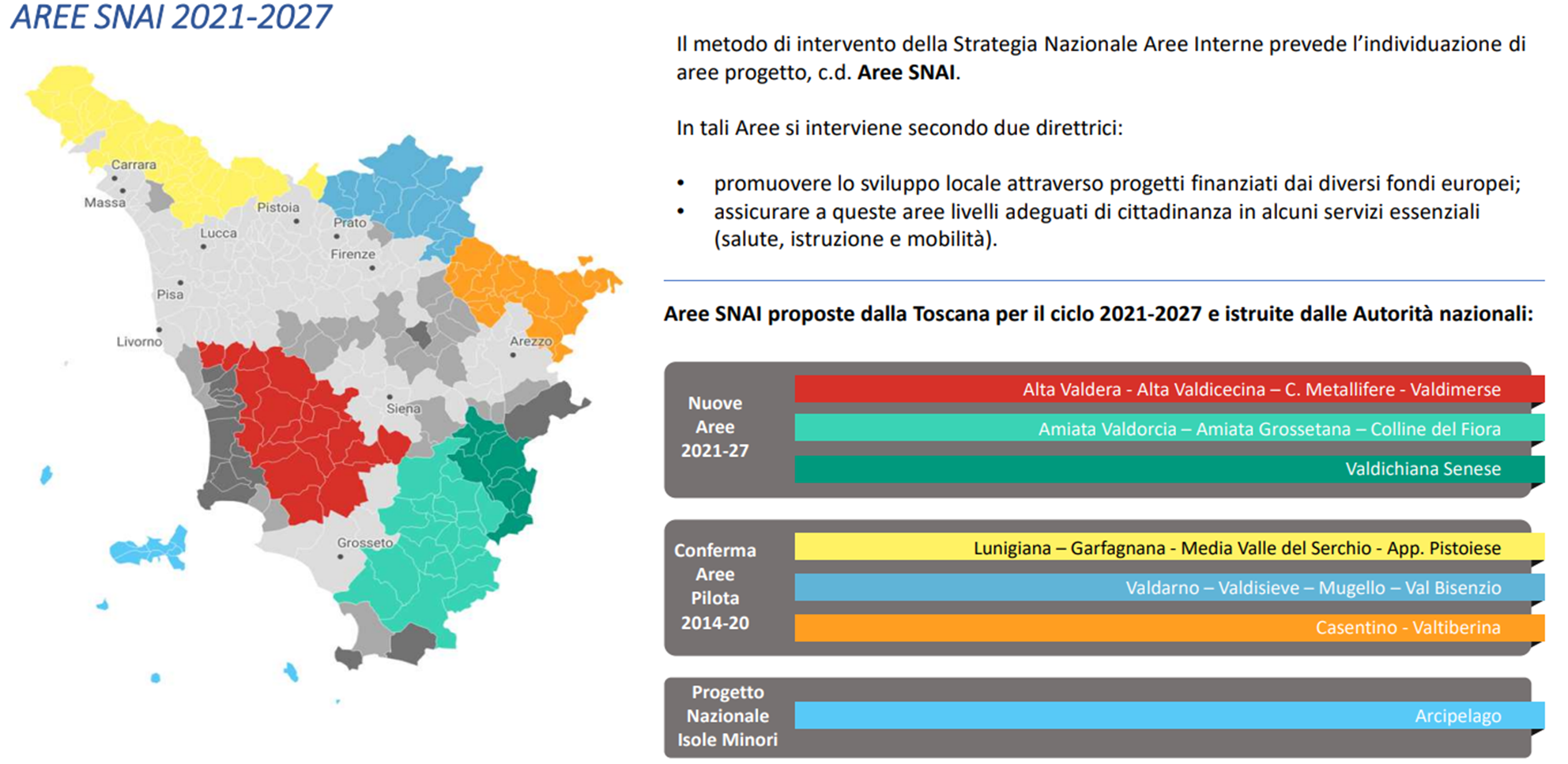 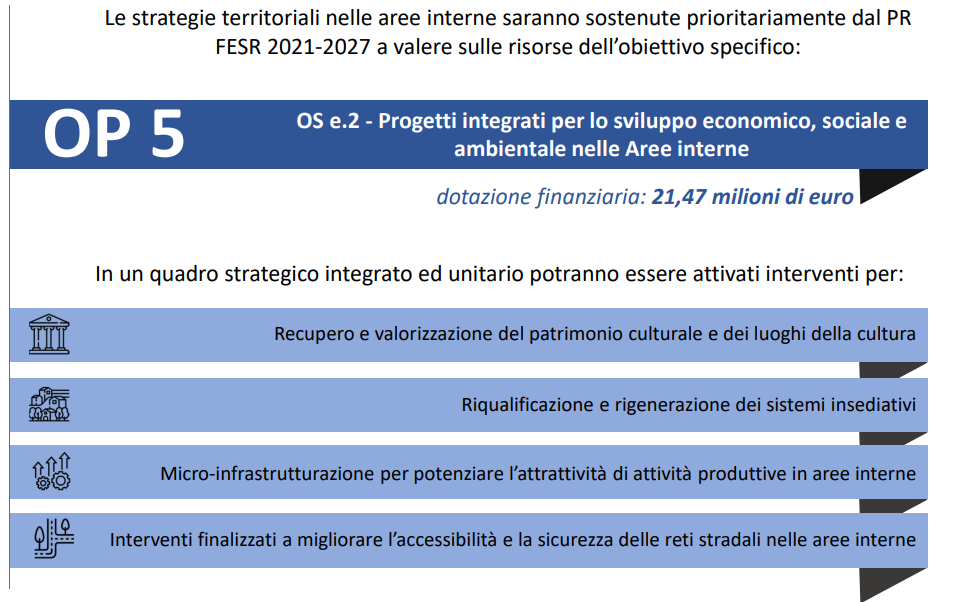 “Promuovere lo sviluppo sociale, economico e ambientale integrato e
inclusivo a livello locale, la cultura, il patrimonio naturale, il turismo sostenibile e la sicurezza nelle
aree diverse da quelle urbane”.
PR FESR
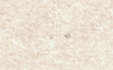 PR FSE+,
Sarà  articolato sui temi dell’inclusione sociale, dello sviluppo di competenze attraverso i sistemi di istruzione e formazione professionale, di partecipazione attiva dei cittadini e co-progettazione con il terzo settore
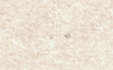 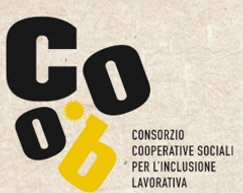 OS 4.6 - “Promuovere la parità di accesso e di completamento di un'istruzione e una formazione inclusive e di qualità, in particolare per i gruppi svantaggiati, dall'educazione e cura della prima infanzia, attraverso l'istruzione e la formazione generale e professionale, fino al livello terziario e all'istruzione e all'apprendimento degli adulti, anche agevolando la mobilità ai fini dell'apprendimento per tutti e l'accessibilità per le persone con disabilità”
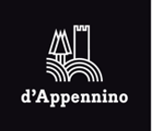 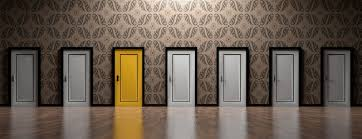 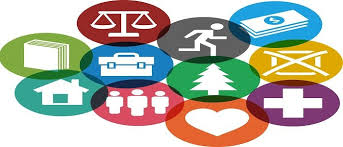 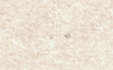 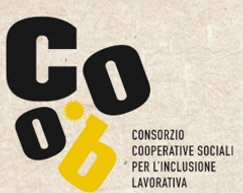 OS 4.11 - “Migliorare l'accesso paritario e tempestivo a servizi di qualità, sostenibili e a prezzi accessibili, compresi i servizi che promuovono l'accesso agli alloggi e all'assistenza incentrata sulla persona, anche in ambito sanitario; modernizzare i sistemi di protezione sociale, anche promuovendone l'accesso e prestando particolare attenzione ai minori e ai gruppi svantaggiati; migliorare l'accessibilità l'efficacia e la resilienza dei sistemi sanitari e dei servizi di assistenza di lunga durata, anche per le persone con disabilità”
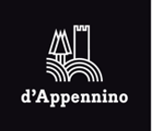 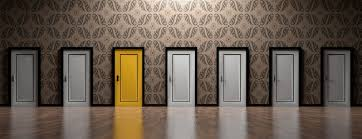 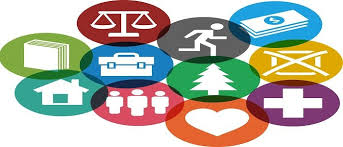 Risorse nazionali
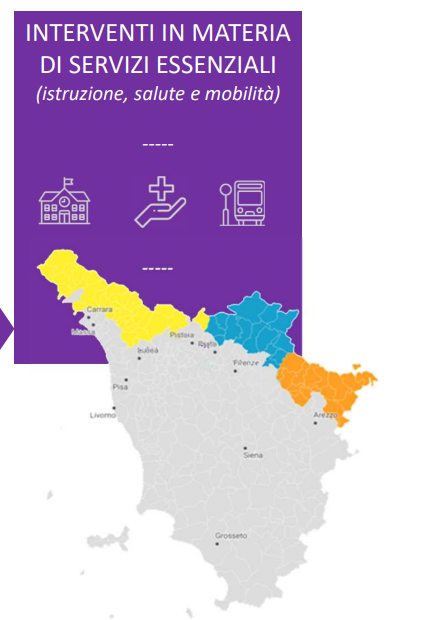 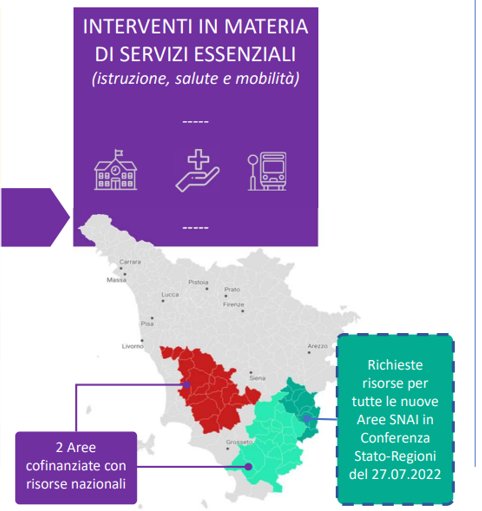 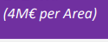 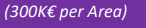 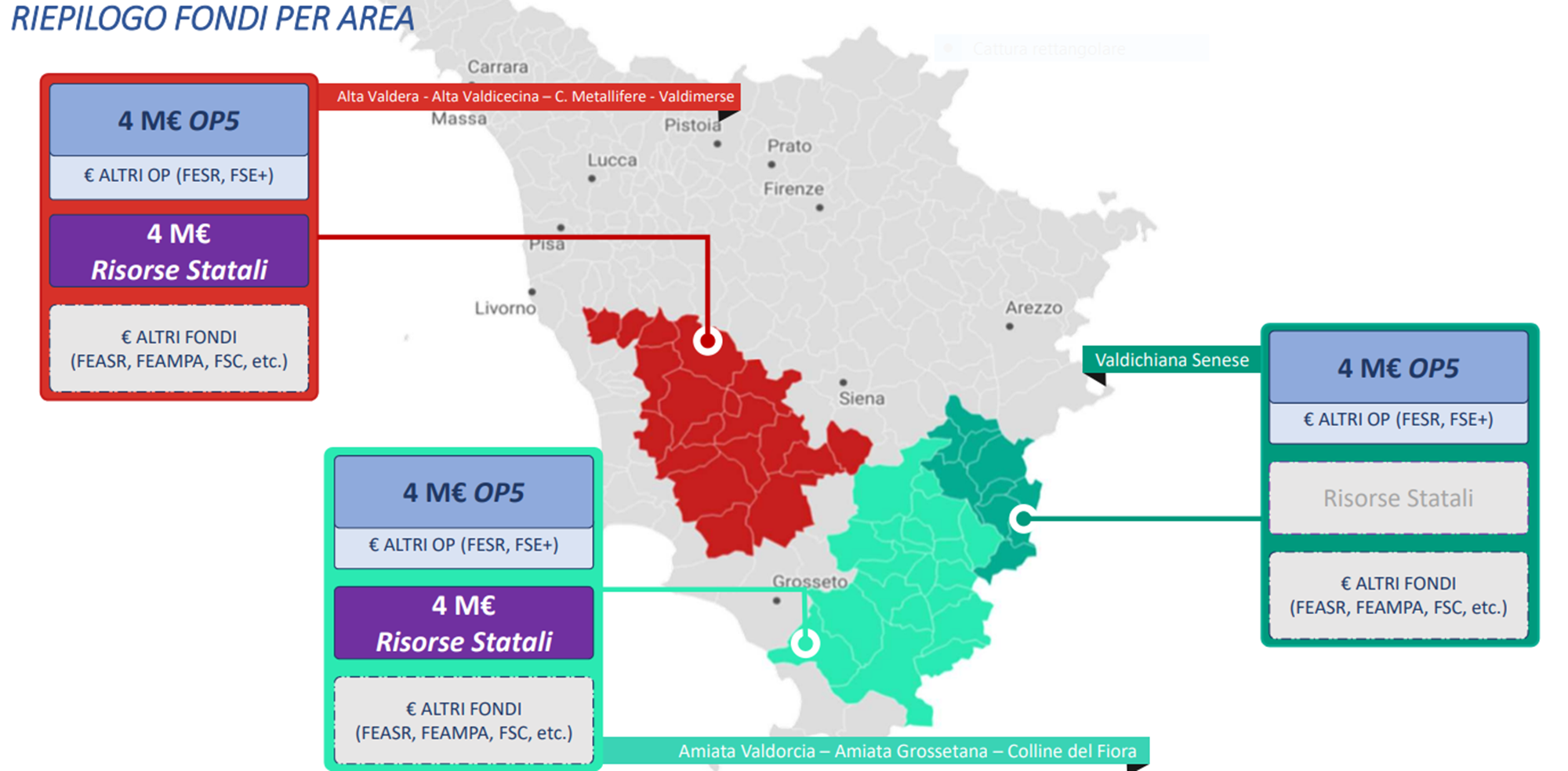 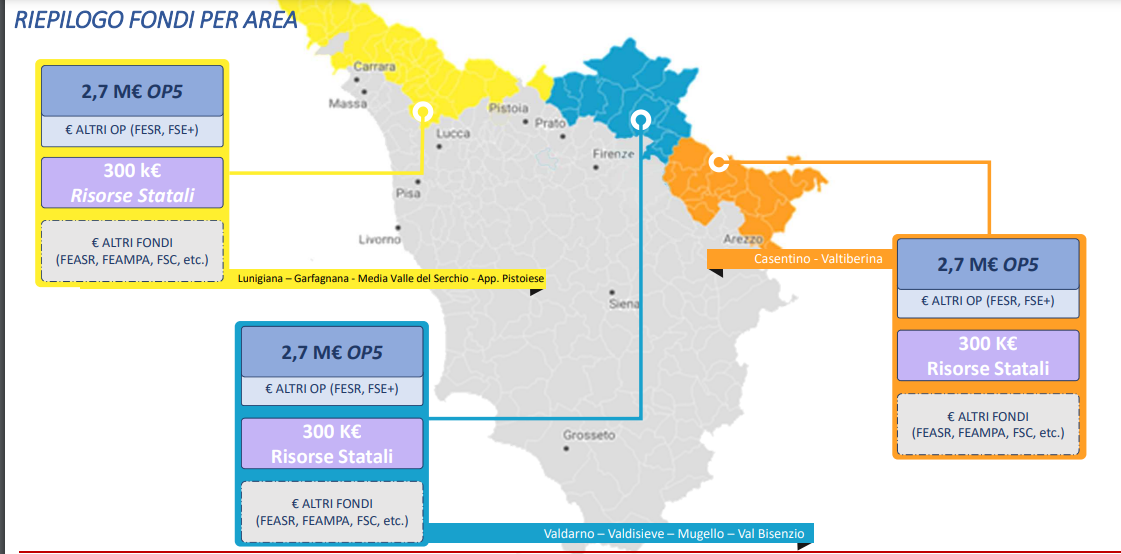 La Toscana diffusa
Per dare nuove opportunità e prospettive di residenza e di turismo di qualità, in maniera diffusa su tutta la regione
Le aree interne
?
potenziale di sviluppo
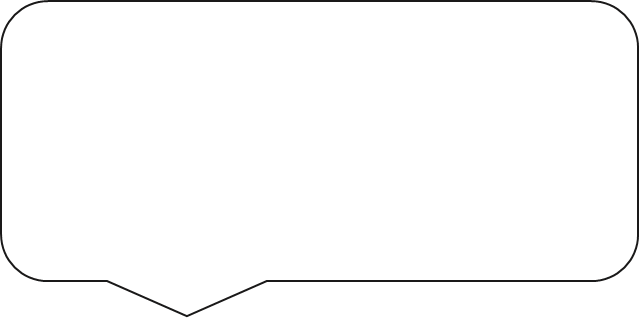 ?
?
Criticità
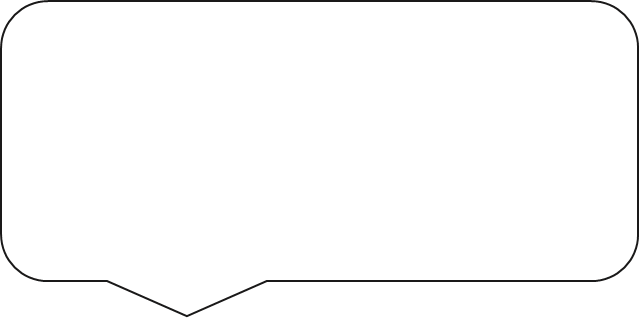 ?
Le aree interne
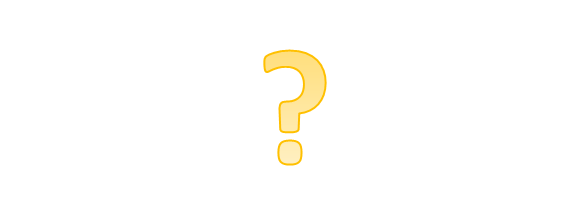 Le relazioni e  gli interventi  per contrastare  l’isolamento
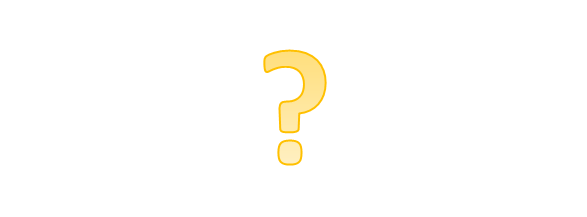 Le relazioni e gli interventi  per creare opportunità e 
migliorare la qualità della vita